RTI: Multi-tiered system of support (MTSS)
Seguin ISD Curriculum and Instruction Department      	          August 2015
Essential Component of RtI:Multi-Tiered System of Support
2
A multi-tiered model is used “to ensure that appropriate instruction directly addresses students’ academic and behavioral difficulties in the general education setting”
Includes “layers of increasingly intense intervention responding to student-specific needs”
TEA RtI Guidance Document
Seguin ISD Curriculum and Instruction Department 					August 2015
[Speaker Notes: A multi-tiered system of support is the component of Response to Intervention that provides a continuum of intervention services for all students. Focus on the second quote – “layers of increasingly intense intervention” and student-specific needs.”]
Multi-Tiered System of Support:Public Health & Disease Prevention
3
Tertiary (FEW)
-  Reduce complications, intensity, severity of current cases
Ex.  Chemotherapy, surgery
Secondary (SOME)
-  Reduce current cases of problem behavior
Ex.  Antibiotics
Primary (ALL)
-  Reduce new cases of problem behavior
Ex.  Vaccines, nutrition
Seguin ISD Curriculum and Instruction Department 					August 2015
[Speaker Notes: The multi-tier model developed from the public health field as a model for preventing disease. Primary prevention includes measures that ALL people should be doing – getting vaccinated, exercising, eating well. For most people these measures will keep them healthy. A smaller group of people will not respond to the measures so they will need secondary prevention. This includes more specific treatment, such as medication. Again, most people will respond to these secondary preventative measures. Finally, some patients require very specific and time-intensive treatment, including surgery and chemotherapy. This should be a small number of individuals.]
Seguin ISD Multi-Tier Model
ACADEMIC SYSTEMS
BEHAVIORAL SYSTEMS
TIER 3: Intensive, Individual Interventions
 Individual students
 Assessment-based
 Intense, durable procedures
TIER 3: Intensive, Individual Interventions
 Individual students
 Assessment-based
 Intense, durable procedures
1-5%     1-5%


         
	    10-15%        10-15%
							 
         



     80-85%                       80-85%
 								        





                   ALL STUDENTS
TIER 2: Targeted Group Interventions
 Some students (at-risk)
 High efficiency
 Rapid response
TIER 2: Targeted Group Interventions
 Some students (at-risk)
 High efficiency
 Rapid response
TIER 1: Core Instructional Interventions
 All students
 Preventive, proactive
TIER 1: Core Instructional Interventions
 All students
 Preventive, proactive
4
Seguin ISD Curriculum and Instruction Department 					August 2015
[Speaker Notes: The Seguin ISD pyramid model illustrates two important aspects of the multi-level system of support:
The number of students served decreases as you move up the tiers
The intensity of support increases as you move up the tier

Review the description of each tier and consider how it applies to both academic and behavior interventions.

The percent listed in the pyramid refers to the percentage of students who should be receiving intervention at each tier.]
Key Elements of Tier 1 Instruction
Core content-area instruction that focuses on the grade-specific essential components
Research-based instructional practices
Systematic assessment of ALL students three times per year
Ongoing professional development to provide teachers with the necessary tools to ensure every student received high-quality instruction
effectiveness of the instruction/intervent
ions provided. Throughout the continuum
The problem-solving process is critical
to making the instructional adjustments
Remember: Tier 1 MUST be in place in order for Tier 2 and Tier 3 to be effective
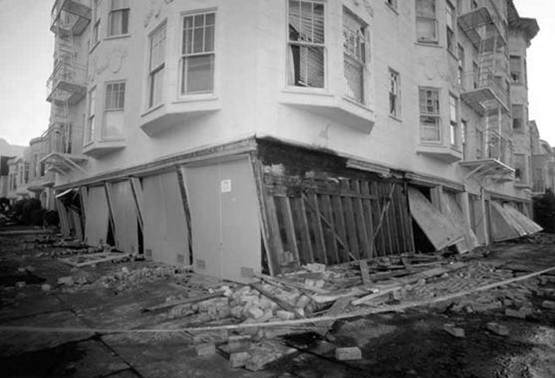 6
Seguin ISD Curriculum and Instruction Department 					August 2015
needed for continual improvement in both
student level of performance and rate
of progress and is critical for a
ssessing (through students’ response) the
of instruction and intervention, problem
solving is used to match instructional
resources to educational need.
Teams continue to engage in problem solving to
ensure that student success is achieved and maintained.
[Speaker Notes: Similar to the foundation of a house. You need the bottom support in order to maintain what is above it. Strengthening Tier 1 instruction will reduce the number of students who need Tier 2 and 3 interventions.]
What are high-quality interventions?
7
Target struggling learners (identified by universal screeners)
Includes additional, targeted instruction
Involves frequent progress monitoring to ensure that learning gaps are closing
Uses assessment data to inform intervention
Seguin ISD Curriculum and Instruction Department 					August 2015
[Speaker Notes: Need to build a common language for interventions. One of the key concepts is that they provide additional, targeted instruction for students. Interventions do not replace classroom instruction. They are targeted to the student’s specific area of need/concern. Student data is used to identify this area of concern.]
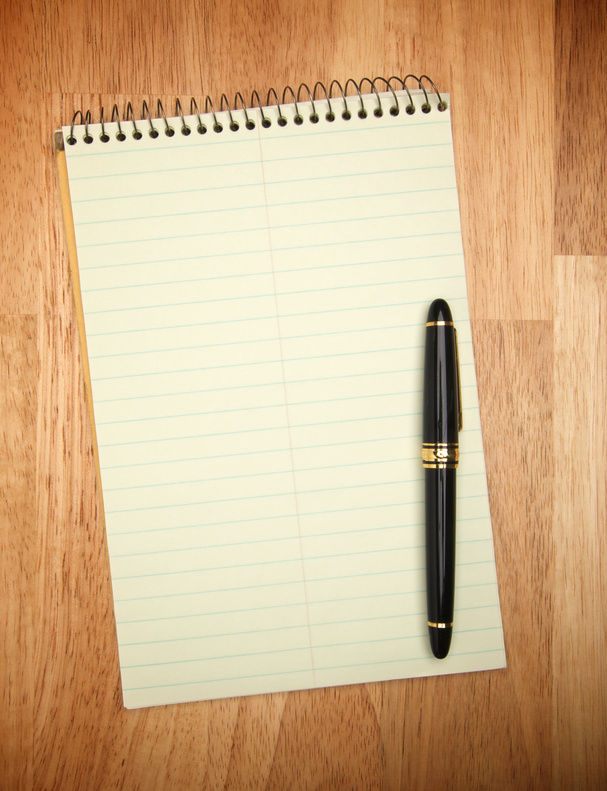 Research-based interventions
are NOT:

Reducing assignment length
Retention
Referral to special education
Phone call to parents
Changing a student’s seat assignment
Discipline referral
Small Group*
One-on-one time* 
Extra time outside the school days*
Tutorials*
Additional time to finish assignments
Sending student to detention
ISS

* These are an opportunity to provide research-based  
interventions, but are NOT the interventions themselves
Why Not?
8
[Speaker Notes: In building a common language of interventions, it is important to point out the things that are NOT interventions. For example, small group and one-on-one time are settings for intervention but do not address the area of concern.]
Thoughts…

What makes an intervention a high-quality/research based intervention?

What does it mean to implement an intervention with fidelity?
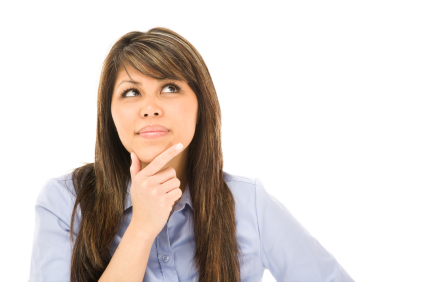 9
Seguin ISD Curriculum and Instruction Department 					August 2015
[Speaker Notes: Questions for reflection]
High-Quality Tier II Intervention…
Targets struggling learners (e.g. identified by assessment given three times per year)
Includes additional, targeted instruction in the essential components that have the highest impact on student learning
Involves frequent progress monitoring (e.g. every two weeks)
Uses assessment data to inform instruction (e.g. grouping, planning/delivering effective lessons, scaffolding instruction)
Seguin ISD Curriculum and Instruction Department 					August 2015
How does Tier II intervention differ from Tier I instruction?
Tier II intervention is more explicit, systematic, intensive, and supportive with struggling learners receiving more instructional time (e.g. an additional 30 minutes) than Tier I classroom instruction
Tier II is conducted with same-ability small groups inside or outside the classroom setting
Tier II instruction involves frequent progress monitoring (e.g. every two weeks) to track student progress and inform instruction
Seguin ISD Curriculum and Instruction Department 					August 2015
Do struggling learners receiving Tier III continue to receive Tier II intervention?
No, struggling learners who require Tier III no longer receive Tier II intervention.
Tier III Intervention is the next step for students with extreme difficulties who do not make adequate progress in Tier II intervention.
These students continue to receive Tier I instruction, plus the more intensive Tier III intervention.
Seguin ISD Curriculum and Instruction Department 					August 2015
RTI Continuum of Support for ALL
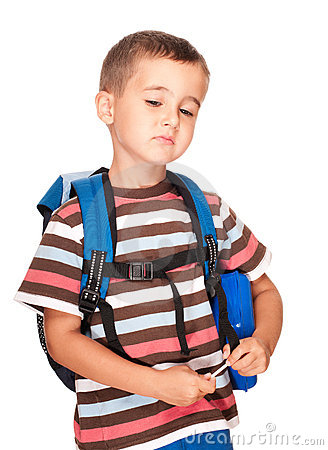 Anger Management
Fluency
Peer Interactions
Numbers and Operations
Label skills…not people
13
Seguin ISD Curriculum and Instruction Department 					August 2015
[Speaker Notes: Students might need different levels of support for both academic and behavioral systems. Therefore, students should not be referred to as “Tier 2” or “Tier 3” students. 
For example, a student can master the concept of numbers and operations in math, but need more targeted support for fluency in reading (Tier 2). Additionally, the same student could struggle with anger management, which might require intensive support (Tier 3).]
RtI calls for a shift in thinking…
The central question is not:

“What about the students is causing the performance discrepancy?”

But rather:

“What about the interaction of the curriculum, instruction, learners, and learning environment should be altered so that students learn?”
-Howell
14
Seguin ISD Curriculum and Instruction Department 					August 2015
[Speaker Notes: The focus is on how different pieces of education interact, rather than problems with the student.]